Remediation Standards Rule UpdateNJDEP and A&WMARegulatory Update ConferenceNovember 16, 2018
Barry Frasco, Assistant Director
Hazardous Site Science, NJDEP
1
National Fast Food Day
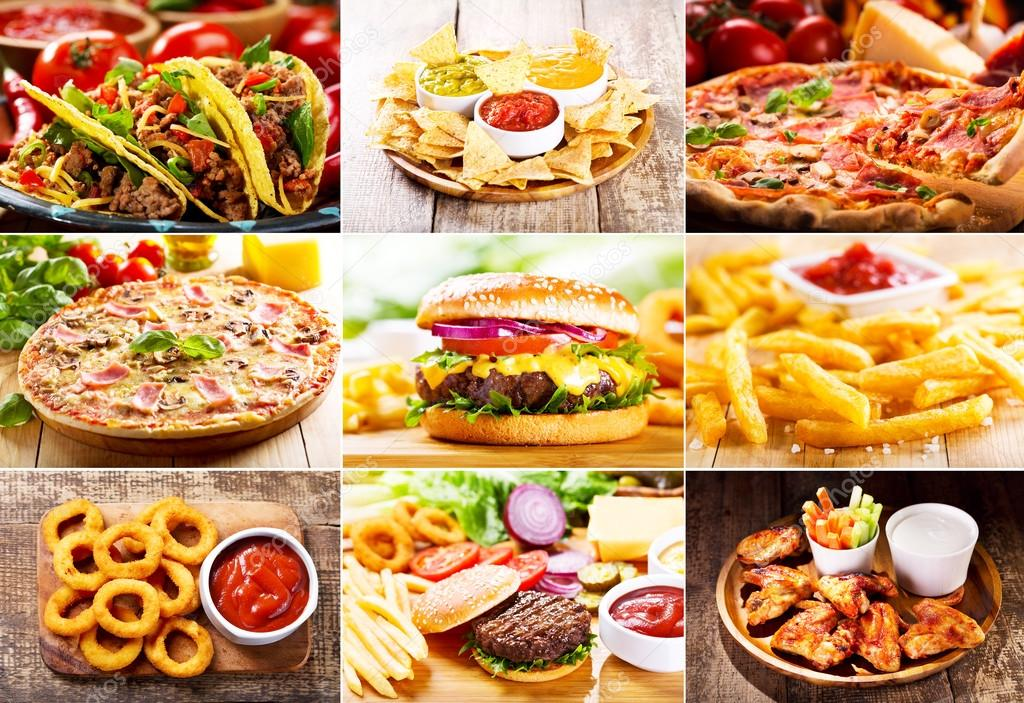 2
Remediation Standards
Current Status:
Adopted June 2, 2008 
Readopted without change April 27, 2015
Updated by Notice of Administrative Change    	September 18, 2017
Expires April 27, 2022

Goal:
Propose (spring 2019) and adopt (spring 2020) amendments to the rule
3
Remediation Standards
Amendment Objectives:
Existing policies were evaluated to determine if changes were needed for:
Hierarchy of toxicity data (no change)
Class “C” carcinogens (no change)
Significant figures (all 2 significant figures except ground water [1 significant figure])
Rounding protocol (ASTM E29-13)
4
Remediation Standards
Amendment Objectives:
Evaluated equations and models for existing exposure pathways (some changes made)

Evaluated equation default parameters (some changes made)
5
Remediation Standards
Amendment Objectives:
Evaluated contaminant list
13 current contaminants to be deleted
6 contaminants – toxicological values no longer supported by USEPA
5 contaminants – rarely detected and not on USEPA Target Compound List
2 contaminants – will be treated as a mixture
6
Remediation Standards
Amendment Objectives:
Evaluated contaminant list
16 contaminants added
12 contaminants – on the USEPA Target Compound List
4 contaminants – commonly detected but not on USEPA Target Compound List
3 contaminants of interest
Dioxins
Extractable Petroleum Hydrocarbons
1,4-dioxane
7
Remediation Standards
Amendment Objectives:
Included additional exposure pathways
Soil migration to ground water
Indoor air

Evaluated alternative remediation standard, interim remediation standard, and updating existing remediation standard processes
8
Remediation Standards
Existing guidance documents will remain as guidance and will be available for use such as 

Impact to Ground Water
Soil-Water Partition 
SPLP
Immobile Chemicals
SESOIL Model

Compliance and Attainment
9
Remediation Standards
Rule amendment will have a “phase in” provision to allow for use of older remediation standards
RAWP or RAR must be certified by an LSRP and submitted to the Department within 6 months of the effective date of the rule amendment
meets order of magnitude requirements
remedial action must be completed by applicable mandatory time frame
10
Remediation Standards
New guidance documents will be prepared for the development of Alternative Remediation Standards
11
Remediation Standards
Stakeholder Process:
Department met 13 times with a stakeholder group (March 2014 to August 2015)

Meetings focused on exchange of ideas/information concerning the readoption objectives and rule language

Information will be on the Department Website (information being moved to a new location)
12
Remediation Standards
Updating Soil Remediation Standards 

Pursuant to N.J.AC. 7:26D-6, the Department may update soil remediation standards contained in the rule if USEPA revises toxicity information in the Integrated Risk Information System (IRIS)

Accomplished through a Notice of Administrative Change in the New Jersey Register
13
Remediation Standards
Soil Remediation Standards Were Updated in September 2017

Soil remediation standards for 19 contaminants were updated
The soil remediation standards for 11 contaminants increased (became less stringent);
The soil remediation standards for 6 contaminants decreased(became more stringent);
The soil remediation standards for 1 contaminant remained unchanged; and 
One contaminant is no longer be regulated.
14
Remediation Standards
Soil Remediation Standards Were Updated in September 2017

Soil remediation standards for contaminants that became less stringent:

Benzo(a)Anthracene                 Carbon Tetrachloride
Benzo(a) Pyrene                         Methylene Chloride
Benzo(b)Fluoranthene              Tetrachloroethene
Benzo(k)Fluoranthene               1,1,1-Trichloroethane
Chrysene
Dibenz(ah)Anthracene
Indeno(123-cd)Pyrene
15
Remediation Standards
Soil Remediation Standards Were Updated in September 2017

Soil remediation standards for contaminants that became more stringent:
Hexachloroethane
Nitrobenzene (residential)
Pentachlorophenol
Trichloroethene
 
Order of Magnitude Change
1,1-Biphenyl
Cyanide
Nitrobenzene (non-residential)
16
Remediation Standards
Soil Remediation Standards Were Updated in September 2017

Soil remediation standards for contaminants that did not change:

1,1,2,2-Tetrachloroethane

Contaminant no longer regulated:

Thallium
17
Questions?
18